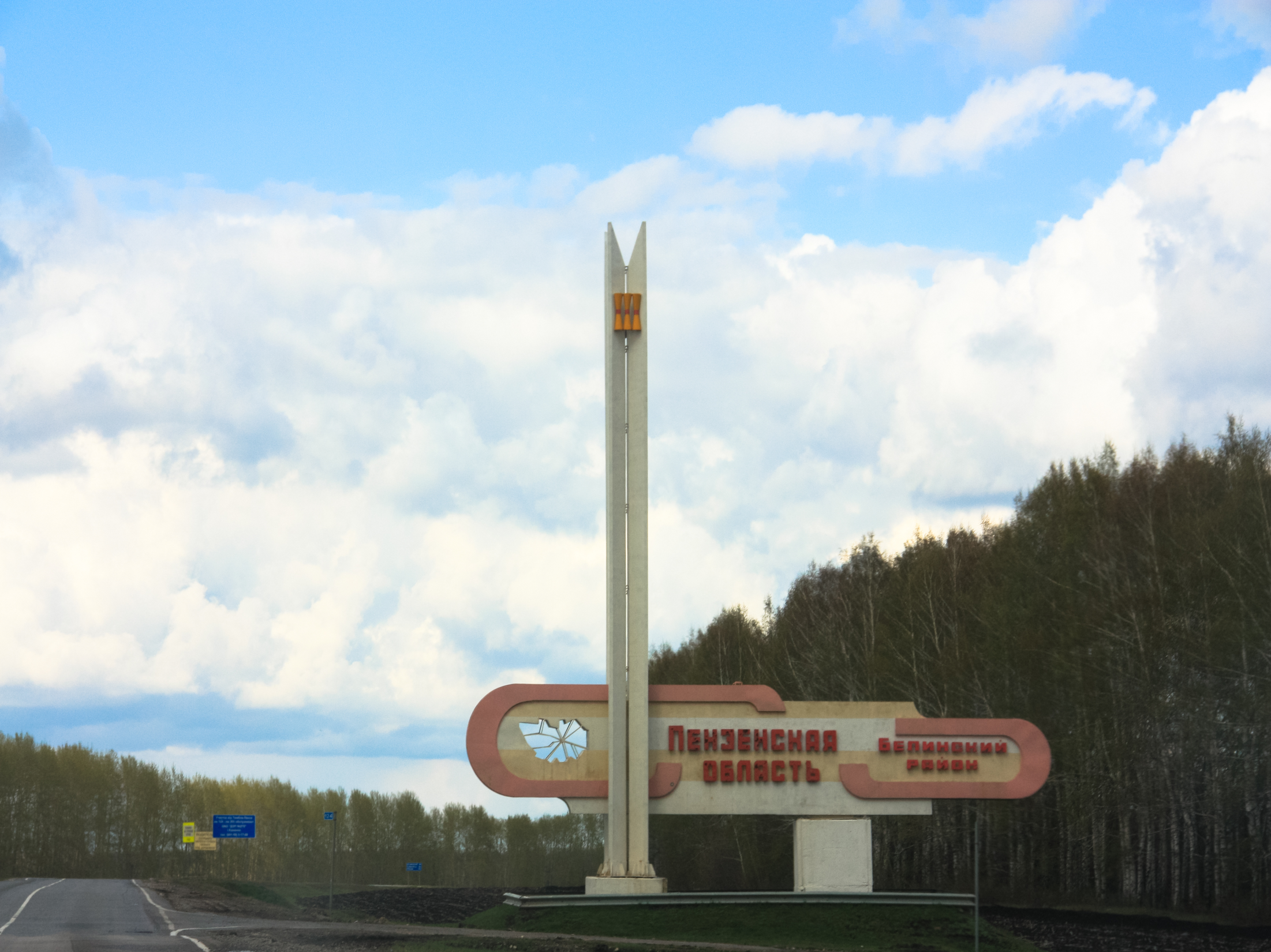 Пензенская область
Пензенская область
Регион расположен в центре Европейской России, входит в состав Приволжского федерального округа. Административный центр области — город Пенза.
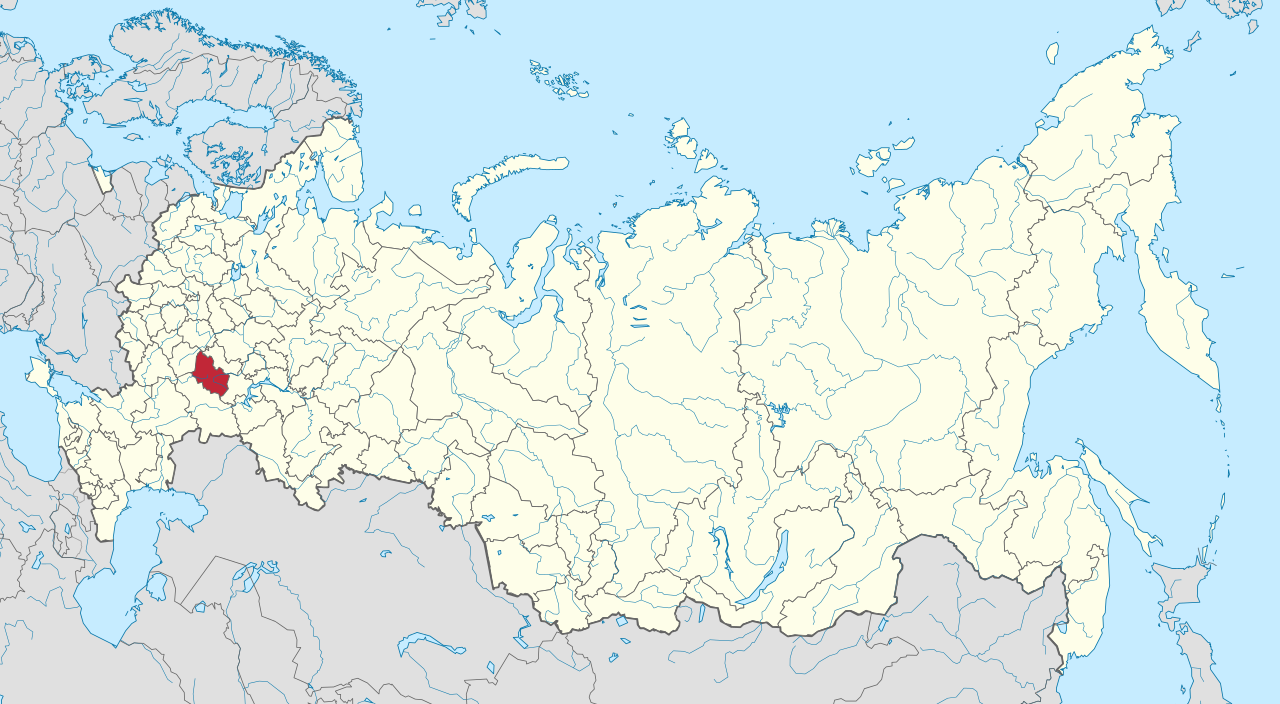 Пензенская область
Площадь – 43,3 тыс. км²
Население – 1489,7 тыс. человек
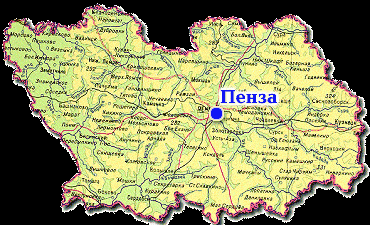 Национальный состав
Русские (86,35 %)
Татары (5,97 %)
Мордва (4,87 %)
Украинцы (0,85%)
Чуваши (0,46 %)
Армяне (0,25%)
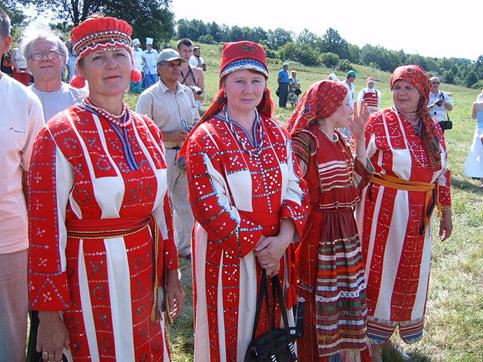 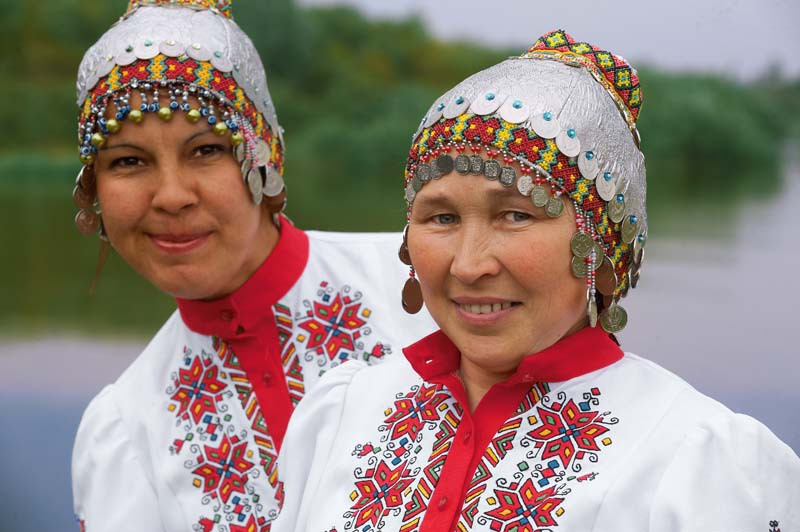 Мордва
Чуваши
Реки
В области насчитывается свыше 3000 рек и ручьёв общей протяжённостью 15 458 км. Наиболее крупные из рек — Сура, Мокша, Хопёр, Ворона. Река Пенза, приток Суры, дала название областному центру.
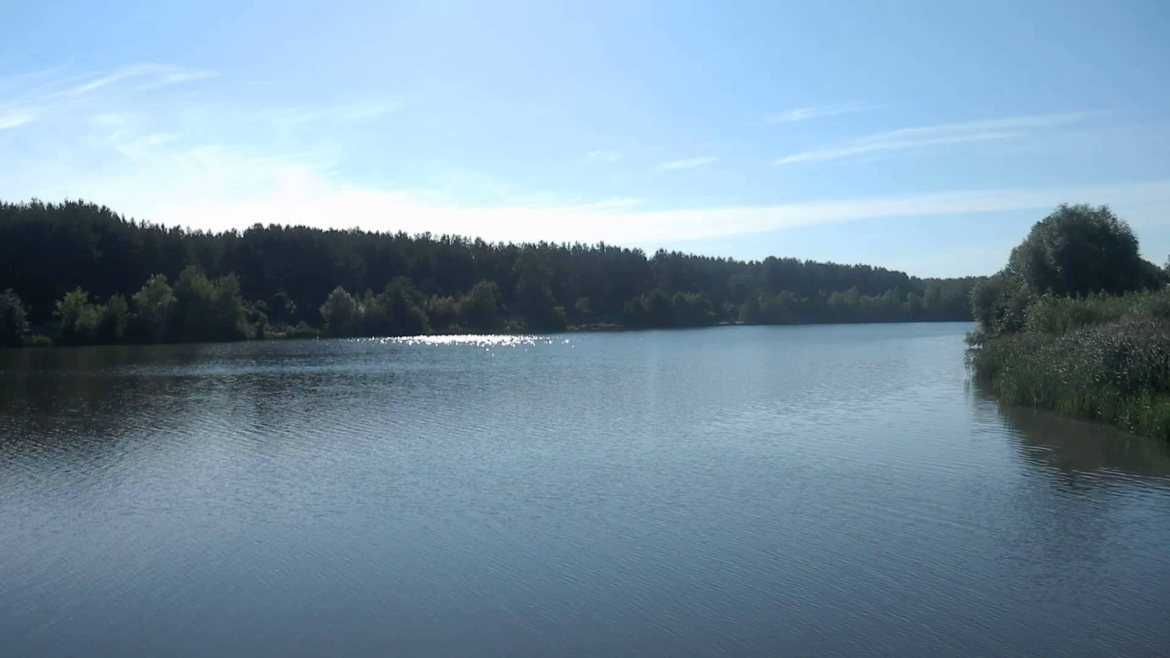 География
Пензенская область лежит в умеренном географическом поясе, на стыке лесной, лесостепной и степной природных зон. Относится к регионам с наиболее благоприятным сочетанием природных условий — равнинный рельеф, умеренно жаркое лето, умеренно холодная зима, низкая заболоченность, сравнительно высокая лесистость.
Рельеф поверхности — равнинный, слегка всхолмленный. Обширную часть территории занимают западные склоны Приволжской возвышенности.
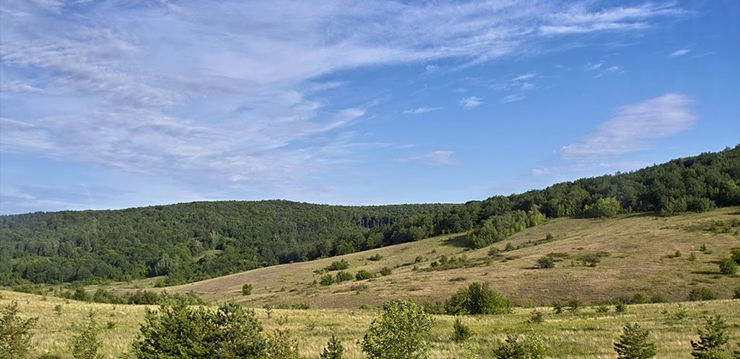 Расстояние от Москвы до Пензы примерно 640 км.
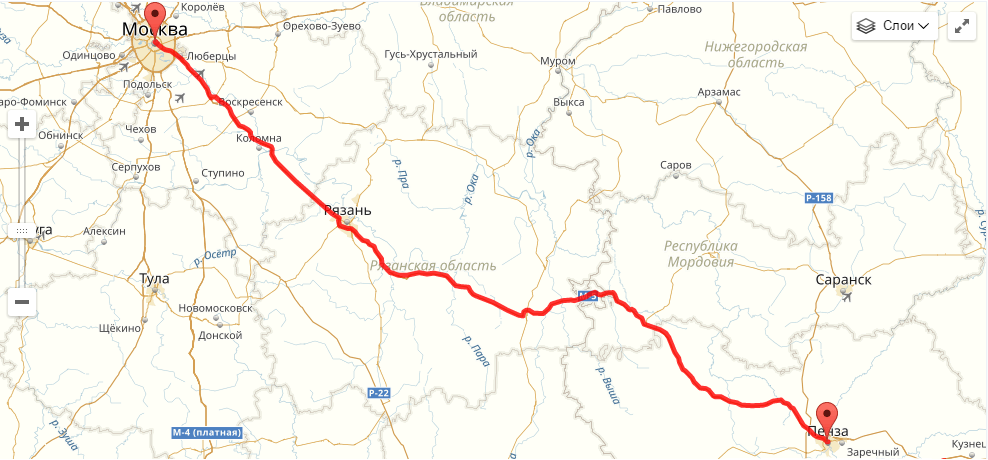 Достопримечательности
Главной туристической достопримечательностью Пензенской области является Государственный музей-заповедник Тарханы — усадьба конца XVIII — начала XIX века, в которой поэт Михаил Юрьевич Лермонтов провёл детские годы.
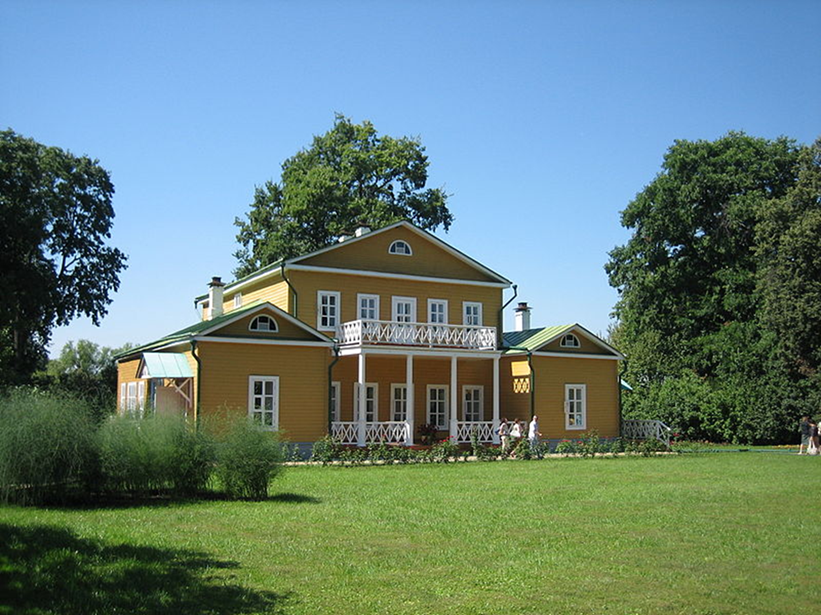 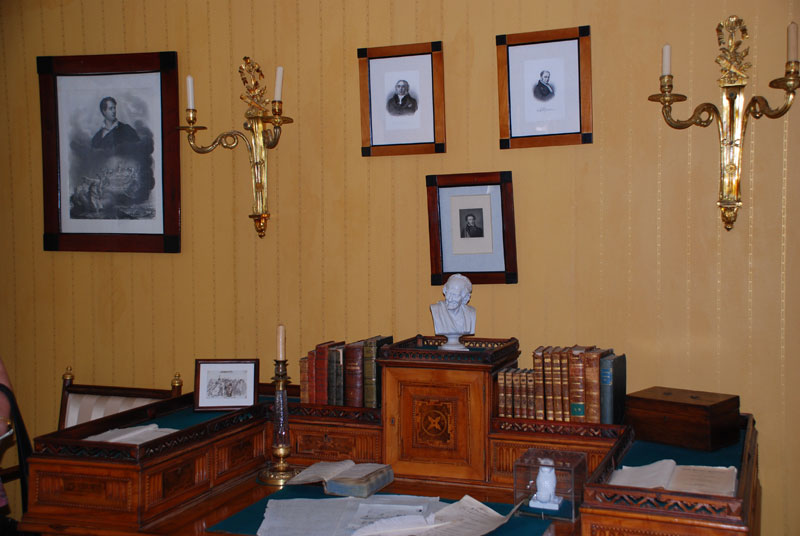 Кабинет Лермонтова
Достопримечательности
На территории рекреационного комплекса «Чистые пруды» близ Рамзая находится скульптурный парк «Легенда», известный ежегодным проведением международных скульптурных симпозиумов. В парке «Легенда» имеется 275 уникальных произведений из мрамора, гранита, дерева, металла, бронзы, выполненных 178 скульпторами из 59 стран мира.
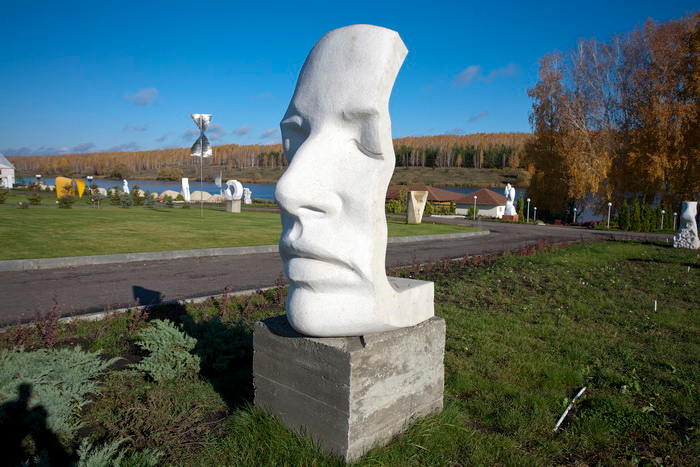 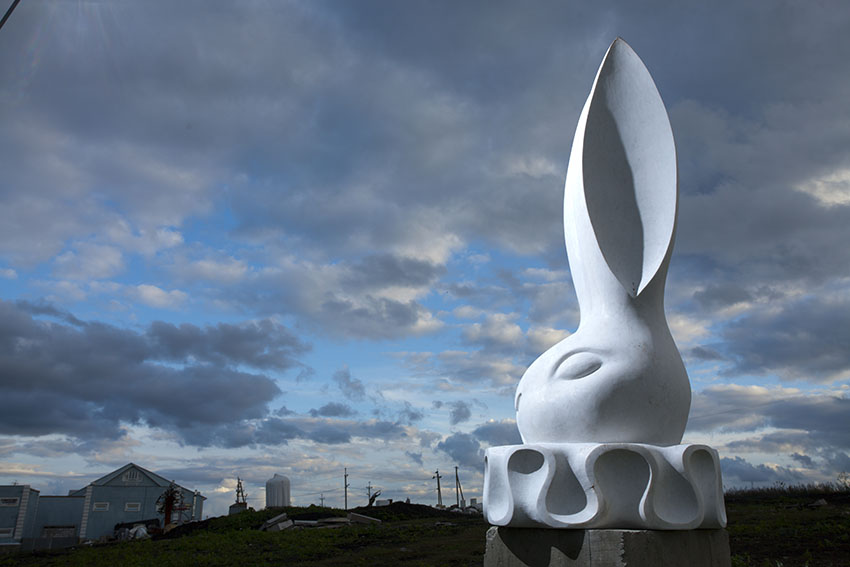 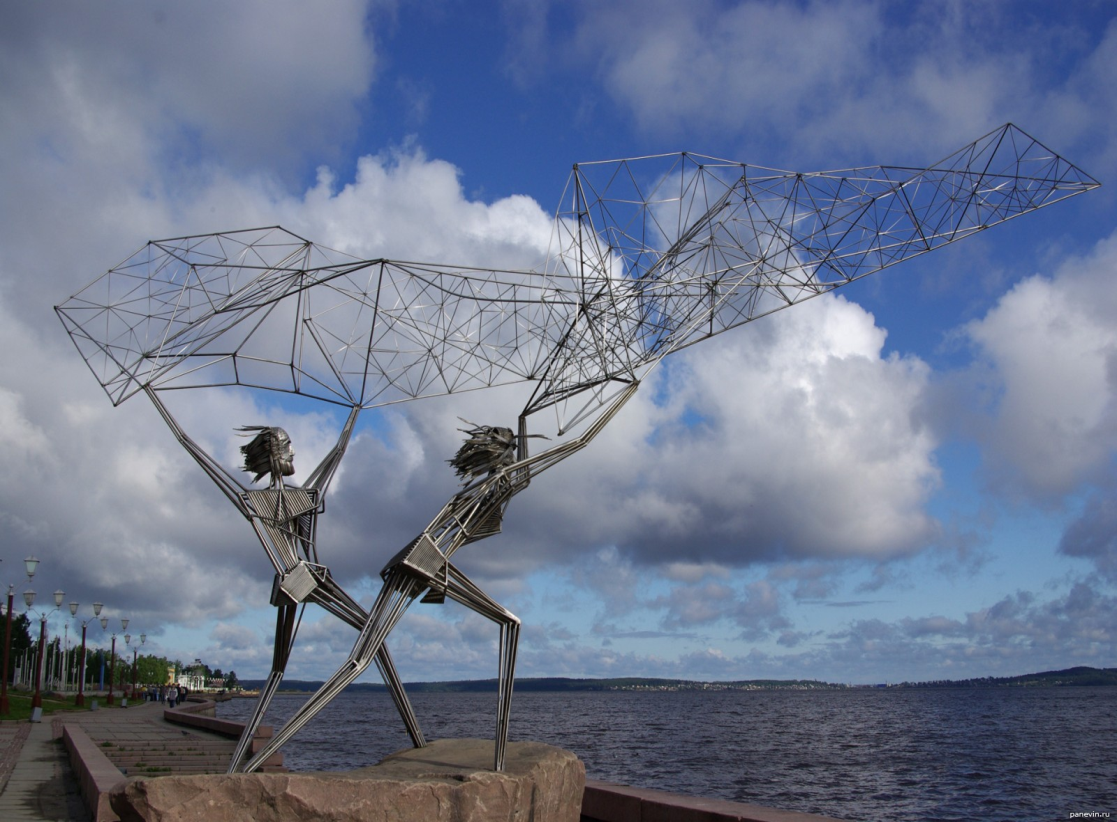 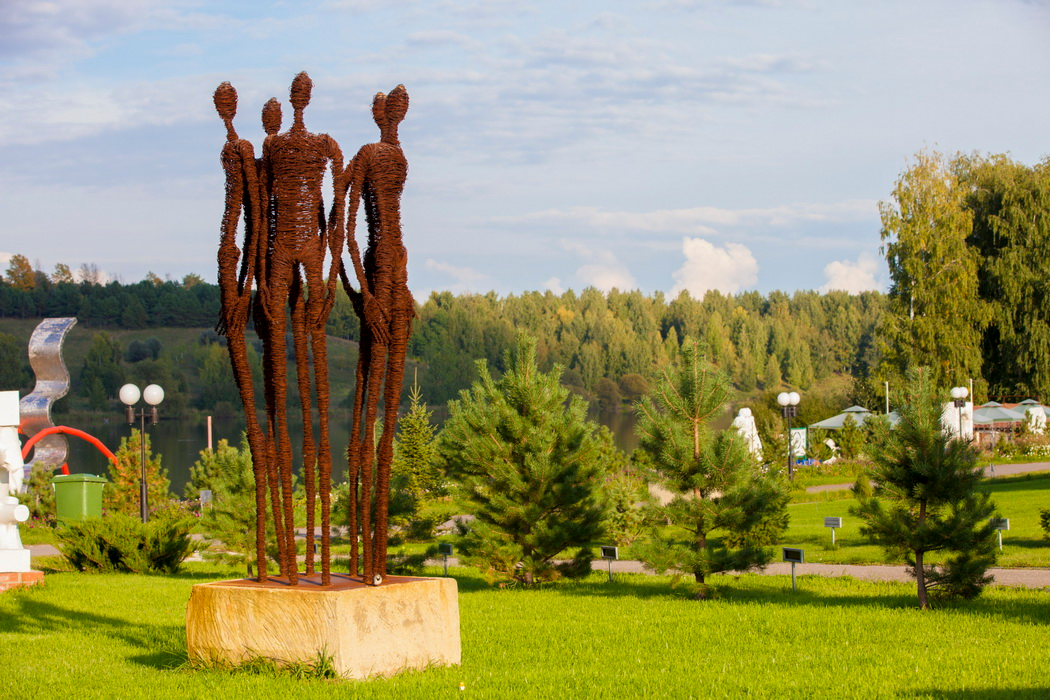 Достопримечательности
Дворцовый ансамбль князей Устиновых в городе Пенза.
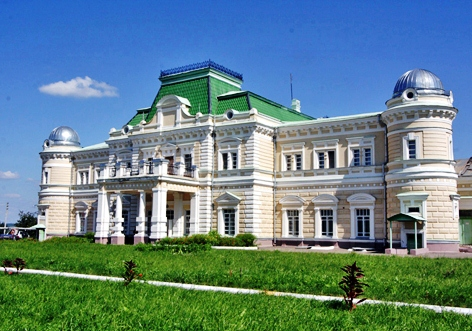 Достопримечательности
Троице-Сканов монастырь — женский монастырь Сердобской епархии Русской православной церкви, расположенный в 4 км от районного центра Наровчата Пензенской области.
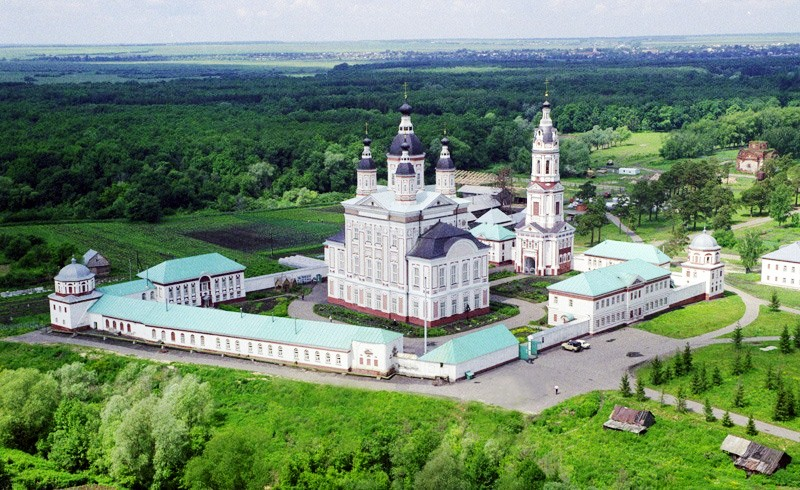 Достопримечательности Пензы
Светомузыкальный фонтан и часы с кукушкой
Мясной пассаж
Филармония  
Драматический театр имени А. Луначарского
Памятник первопоселенцу 
Оборонительный вал
Жилые дома девятнадцатого века
Народные промыслы
В Пензенской области в местах традиционного бытования народных художественных промыслов сохраняются и развиваются 9 видов промыслов:
гончарное ремесло (с. Абашево Беднодемьяновского района), 
пуховязание (с. Оленевка Пензенского района), 
лозоплетение (с. Засечное Пензенского района), 
стекольный промысел (Никольский район), 
валяние и лыкоплетение (Чемодановка), 
керамический промысел (с. Полеологово, Бессоновского района), 
ковроткачество (Белинский район), 
пропильная резьба по дереву
Промышленность
Промышленность - ведущая отрасль экономики области, влияющая на социально-экономическое состояние Пензенского региона. В составе промышленного комплекса - более 1500 предприятий.
Промышленный комплекс области представлен следующими отраслями: 
машиностроение и металлообработка (32,5 %)
пищевая (около 26 %)
лесная, деревообрабатывающая и целлюлозно-бумажная промышленность (более 10%)
медицинская (3%)
легкая (около 2 %)
электроэнергетика (более 13%)
предприятия прочих отраслей промышленности (около 13,5%)
Известные люди, которые родились в Пензе
Егор Крид (Егор Булаткин) - артист музыкального лейбла Black Star, музыкант, певец. Один из самых популярных молодых артистов в России.
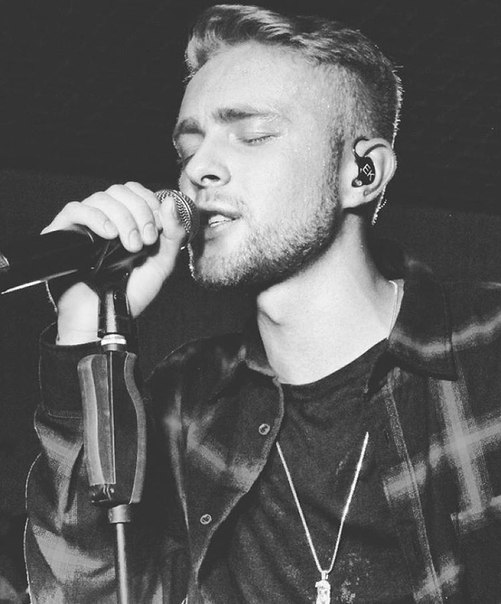 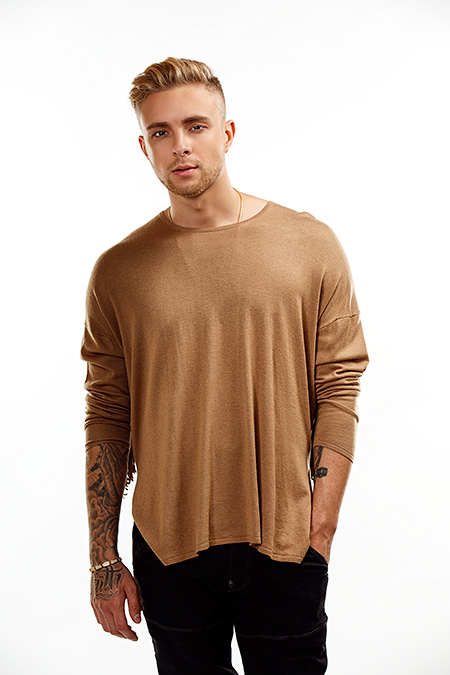 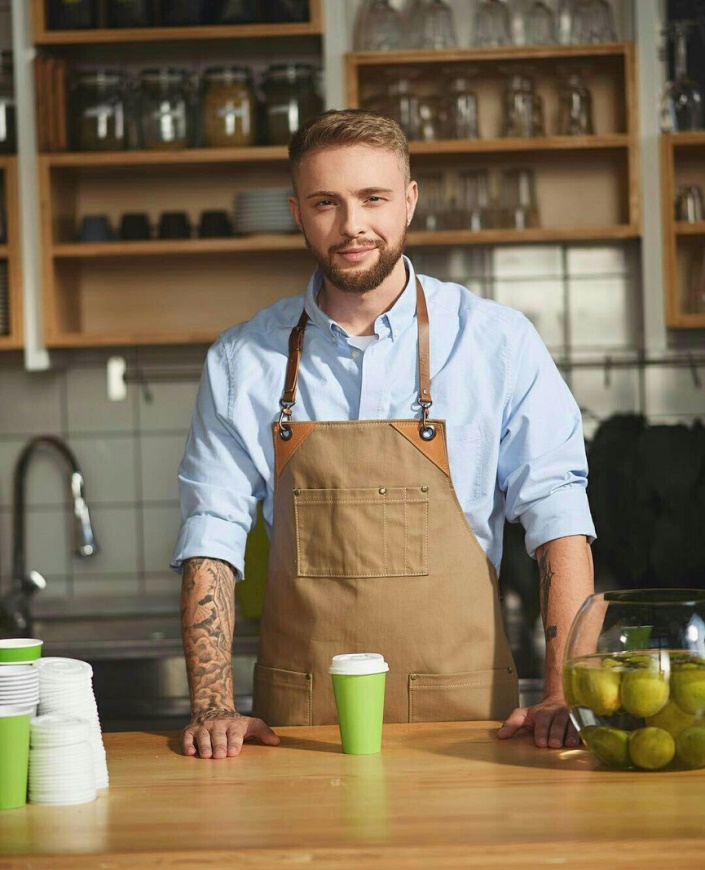 Известные люди, которые родились в Пензе
Павел Снежок Воля - популярный российский эстрадный артист разговорного жанра, телеведущий, киноактёр, участник российского телепроекта Comedy Club.
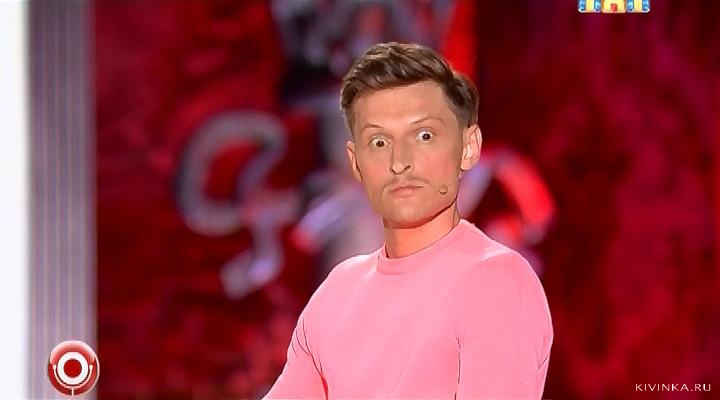 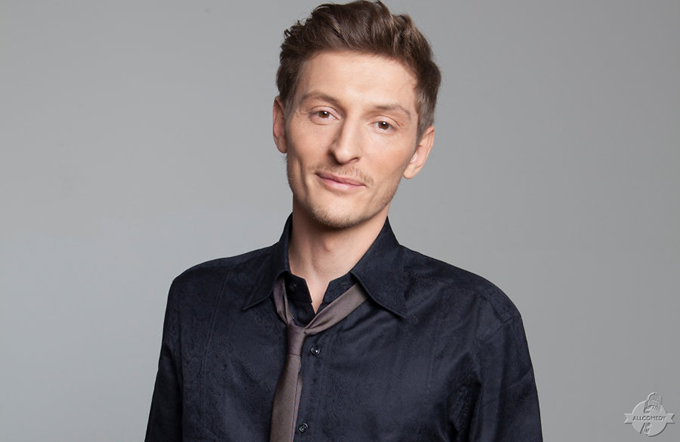 Известные люди, которые родились в Пензе
Антон Макарский - популярный российский актер театра и кино, певец.
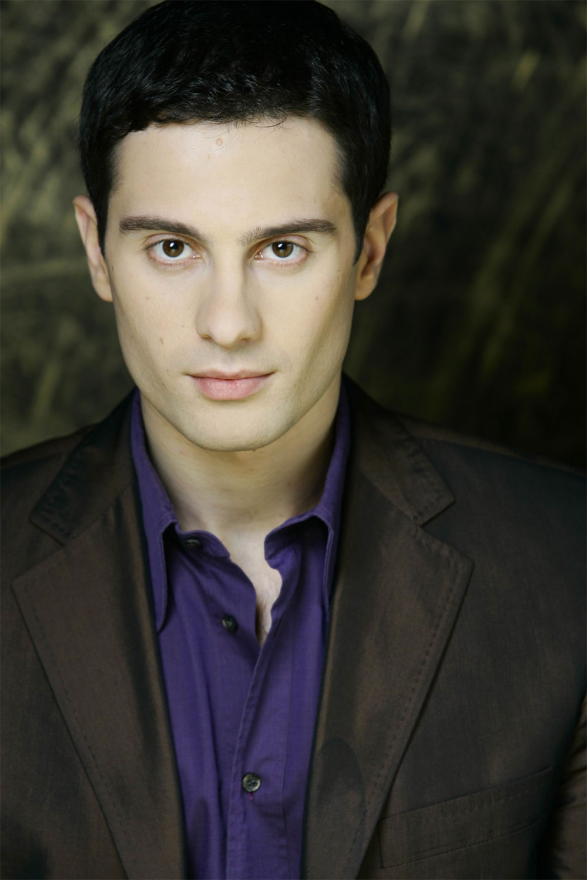 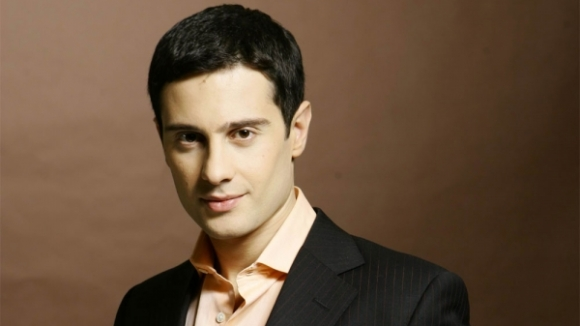 Известные люди, которые родились в Пензе
Ирина Розанова - советская и российская актриса театра и кино, заслуженная артистка Российской Федерации, народная артистка России.
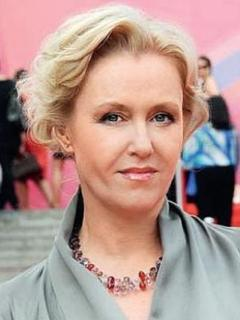 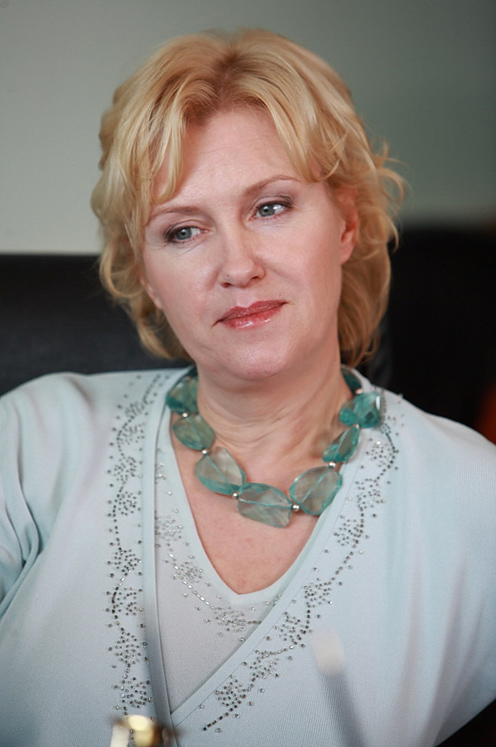 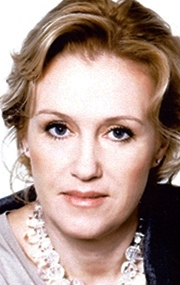